1
GridPP Net-Zero Objectives
The Tier-1 is ~50% of the GridPP project which funds 40 FTE across the UK.
In the GridPP7 proposal (April 2024 – March 2028) 2 FTE were funded to work on NetZero projects.
Potential issues with (a lack of) Capital may restrict what can be achieved.
The Tier-1 is part of the WLCG collaboration.
Huge number of NetZero initiatives which allows the Tier-1 to adapt quickly if noticeable benefits are found at other institutes.
Demand from the WLCG exceeds Tier-1 capacity, therefore are resources are always full. Limited opportunity to turn stuff off without impacting science.
Tier-1 is a high through system so CPU frequency reduction, under-volting, throttling during high energy costs etc are all being looked at.
Alastair Dewhurst, 14th August 2024
2
Procurement and Storage
I lead a number of large procurements each year.  My goals this year are to:
Accurately understand the embedded (i.e. cost to manufacture) carbon cost of our procurements.
In collaboration with Data Services, model the carbon cost of different types of storage (Tape, HDD, SSD).
This can be used to influence vendors by awarding future procurements to lower carbon cost solutions.
This can be used to influence end users and their storage requirements by allowing them to understand the impact of storing their data.
The Tier-1 will depend on better energy monitoring.
Darren Moore is working on time series monitoring.
Tier-1 has started to buy individually monitored power supplies.
Alastair Dewhurst, 14th August 2024
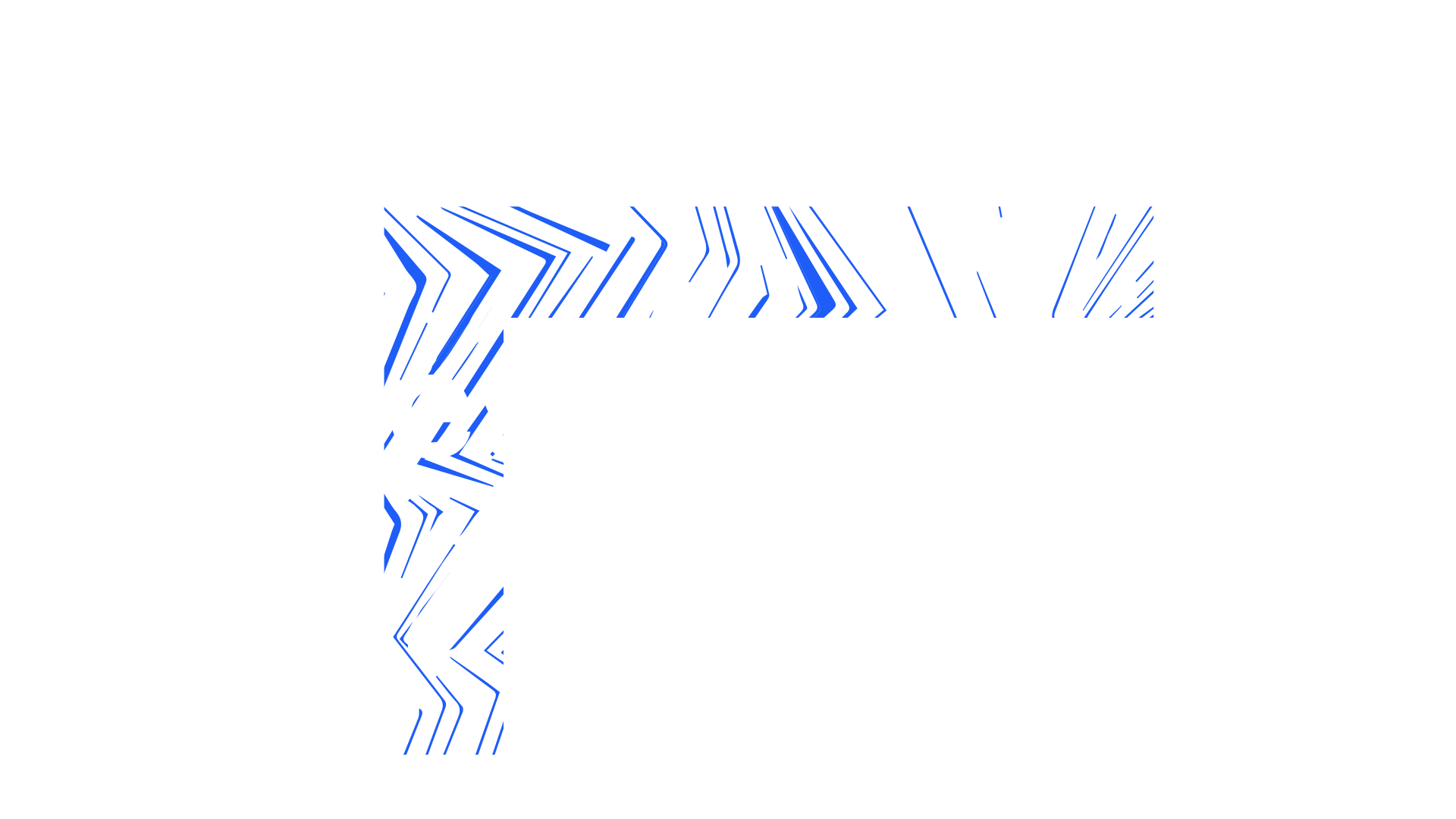 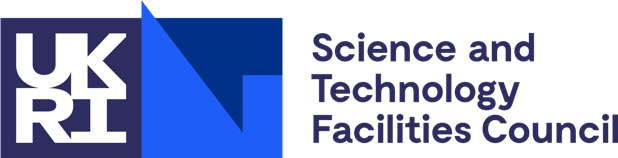 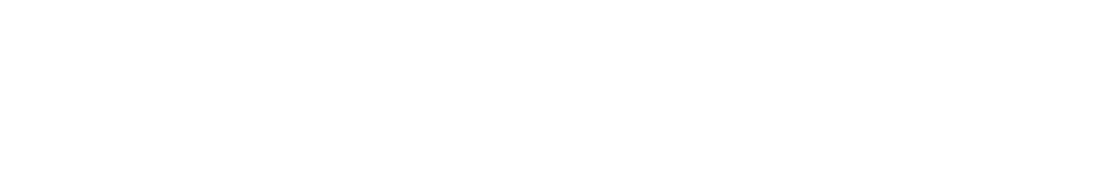 [Speaker Notes: The abstract pattern can be removed or repositioned if required. Be careful to ‘Send to Back’ so that it does not obscure any important information.]